Automated Feedback Generation for Introductory Programming Assignments
Rishabh Singh, Sumit Gulwani, Armando Solar-Lezama
Test-cases based feedback
Hard to relate failing inputs to errors

Manual feedback by TAs
Time consuming and error prone
Feedback on Programming Assignments
2
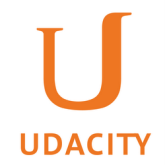 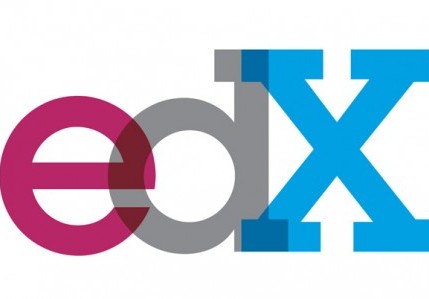 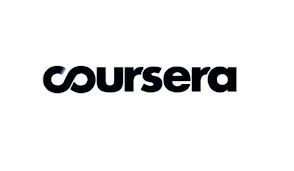 Scalability Challenges (>100k students)
Bigger Challenge in MOOCs
3
Today’s Grading Workflow
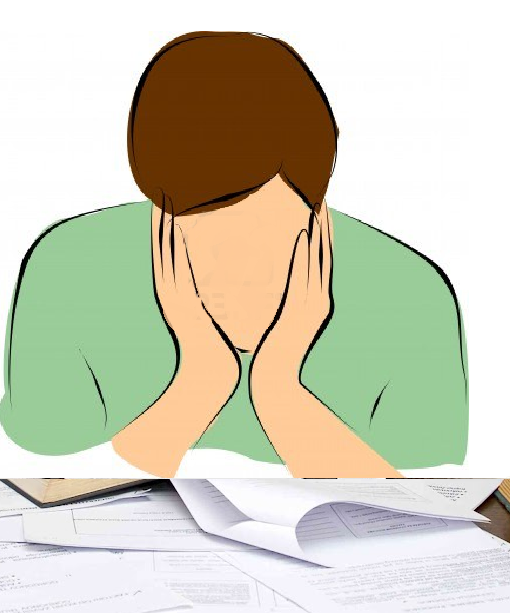 def computeDeriv(poly):
    deriv = []
    zero = 0
    if (len(poly) == 1):
        return deriv
    for e in range(0, len(poly)):
        if (poly[e] == 0):
            zero += 1
        else:
            deriv.append(poly[e]*e)
    return deriv
def computeDeriv(poly):
    deriv = []
    zero = 0
    if (len(poly) == 1):
        return deriv
    for e in range(0, len(poly)):
        if (poly[e] == 0):
            zero += 1
        else:
            deriv.append(poly[e]*e)
    return deriv
replace derive by [0]
Grading Rubric
Teacher’s Solution
4
Autograder Workflow
def computeDeriv(poly):
    deriv = []
    zero = 0
    if (len(poly) == 1):
        return deriv
    for e in range(0, len(poly)):
        if (poly[e] == 0):
            zero += 1
        else:
            deriv.append(poly[e]*e)
    return deriv
def computeDeriv(poly):
    deriv = []
    zero = 0
    if (len(poly) == 1):
        return deriv
    for e in range(0, len(poly)):
        if (poly[e] == 0):
            zero += 1
        else:
            deriv.append(poly[e]*e)
    return deriv
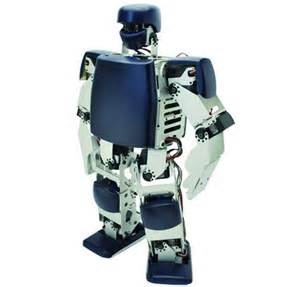 replace derive by [0]
Error Model
Teacher’s Solution
5
A
G
Good News (Assumptions)
The complete specification is known.

Errors are predictable.
6
Bad News (Challenges)
Reasoning about equivalence

Models that describe the classes of errors

Coordinated fixes in multiple places
7
Running Example
8
computeDeriv
Compute the derivative of a polynomial

poly = [10, 8, 2]  #f(x) = 10 + 8x +2x2
     => [8, 4]     #f’(x) = 8 + 4x
9
Teacher’s solution
def computeDeriv(poly):
    result = []
    if len(poly) == 1:
        return [0]
    for i in range(1, len(poly)):
        result += [i * poly[i]]
    return result
10
Student’s submission
def computeDeriv(poly):
    deriv = []
    zero = 0
    if (len(poly) == 1):
        return deriv
    for e in range(0, len(poly)):
        if (poly[e] == 0):
            zero += 1
        else:
            deriv.append(poly[e]*e)
    return deriv
11
Student’s submission
def computeDeriv(poly):
    deriv = []
    zero = 0
    if (len(poly) == 1):
        return deriv [0]
    for e in range(0 1, len(poly)):
        if (poly[e] == 0):
            zero += 1
        else:
            deriv.append(poly[e]*e)
    return deriv
12
Autograder Algorithm
13
Algorithm
.eml
----
----
.py
.sk
.out
14
Algorithm: Rewriter
.eml
.py
15
Simplified Error Model
return a  return [0]
 range(a1, a2)  range(a1+1,a2)
 a0 == a1  False
16
Rewriting using Error Model
range(0, len(poly))
range({0 ,1}, len(poly))
default choice
a  a+1
17
Rewriting using Error Model
range(0, len(poly))
range({0 ,1}, len(poly))
a  a+1
18
Rewriting using Error Model
range(0, len(poly))
range({0 ,1}, len({poly, poly+1}))
a  a+1
19
Rewriting using Error Model
range(0, len(poly))
range({0 ,1}, {len({poly, poly+1}), len({poly, poly+1})+1})
a  a+1
20
def computeDeriv(poly):
    deriv = []
    zero = 0
    if (len(poly) == 1):

        return {deriv,[0]}

    for e in range(0, len(poly)):
        if (poly[e] == 0):
            zero += 1
        else:
            deriv.append(poly[e]*e)

    return {deriv,[0]}
return a  return [0]
 range(a1, a2)  range(a1+1,a2)
 a0 == a1  False
21
def computeDeriv(poly):
    deriv = []
    zero = 0
    if (len(poly) == 1):

        return {deriv,[0]}

    for e in range({0,1}, len(poly)):
        if (poly[e] == 0):
            zero += 1
        else:
            deriv.append(poly[e]*e)

    return {deriv,[0]}
return a  return [0]
 range(a1, a2)  range(a1+1,a2)
 a0 == a1  False
22
def computeDeriv(poly):
    deriv = []
    zero = 0
    if ({len(poly) == 1, False}):

        return {deriv,[0]}

    for e in range({0,1}, len(poly)):
        if ({poly[e] == 0, False}):
            zero += 1
        else:
            deriv.append(poly[e]*e)

    return {deriv,[0]}
return a  return [0]
 range(a1, a2)  range(a1+1,a2)
 a0 == a1  False
23
def computeDeriv(poly):
    deriv = []
    zero = 0
    if ({len(poly) == 1, False}):

        return {deriv,[0]}

    for e in range({0,1}, len(poly)):
        if ({poly[e] == 0, False}):
            zero += 1
        else:
            deriv.append(poly[e]*e)

    return {deriv,[0]}
Problem: Find a program that minimizes cost metric and is functionally equivalent with teacher’s solution
24
Algorithm: Translator
.sk
25
Sketch [Solar-Lezama et al. ASPLOS06]
void main(int x){
    int k = 2;
    assert x + x == k * x;
}
void main(int x){
    int k = ??;
    assert x + x == k * x;
}
Statically typed C-like language with holes
26
(1) Handling python’s dynamic types

(2) Translation of expression choices
27
(1) Handling Dynamic Types
struct MultiType{
  int type;
  int ival;  bit bval;
  MTString str; MTList lst;
  MTDict dict; MTTuple tup;
}
bool
int
list
28
Python Constants using MultiType
1 
2 
int
int
bool
bool
bool
int
list
list
list
[1,2] 
29
Python Exprs using MultiType
x + y 
int
int
int
bool
bool
bool
list
list
list
30
Python Exprs using MultiType
x + y 
bool
bool
bool
int
int
int
list
list
list
31
Python Expressions using MultiType
x + y 
Typing rules are encoded as constraints
bool
int
int
bool
list
list
32
Python Exprs using MultiType
33
(2) Translation of Expression Choices
{   ,  } 
MultiType modifyMTi(  ,  ){
   if(??) return
   else 
     choicei = True
     return
}
// default choice
// non-default choice
34
Translation to Sketch (Final Step)
harness main(int N, int[N] poly){

	MultiType polyMT = MTFromList(poly);

   MultiType result1 = computeDeriv_teacher(polyMT); 
   MultiType result2 = computeDeriv_student(polyMT);



   assert MTEquals(result1,result2);  

}
35
Translation to Sketch (Final Step)
harness main(int N, int[N] poly){
   totalCost = 0;
	MultiType polyMT = MTFromList(poly);

   MultiType result1 = computeDeriv_teacher(polyMT); 
   MultiType result2 = computeDeriv_student(polyMT);
   ……………… 
   if(choicek) totalCost++;
   ………………  
   assert MTEquals(result1,result2); 
   minimize(totalCost);
}
Minimum Changes
36
Algorithm: Solver
.sk
.out
37
Solving for minimize(x)
Sketch Uses CEGIS – multiple SAT calls
MAX-SAT – too much overhead
Incremental linear search – reuse learnt clauses
38
Incremental Solving for minimize(x)
(P,x)
(P1,x=7)
Sketch
{x<7}
Sketch
{x<4}
UNSAT
(P2,x=4)
Sketch
39
Algorithm: Feedback
----
----
.out
40
Feedback Generation
Correction rules associated with Feedback Template

Extract synthesizer choices to fill templates
41
Feedback Generation
def computeDeriv(poly):
    deriv = []
    zero = 0
    if (len(poly) == 1):
        return deriv
    for e in range(0, len(poly)):
        if (poly[e] == 0):
            zero += 1
        else:
            deriv.append(poly[e]*e)
    return deriv
The program requires 3 changes:• In the return statement return deriv in line 5, replace deriv by [0].• In the comparison expression (poly[e] == 0) in line 7, change (poly[e] == 0) to False.• In the expression range(0, len(poly)) in line 6, increment 0 by 1.
42
Evaluation
43
Autograder Tool for Python
Currently supports:

- Integers, Bool, Strings, Lists, Dictionary, Tuples

- Closures, limited higher-order fn, list comprehensions
44
Benchmarks
Exercises from the Introduction to Programming course at MIT
   int: prodBySum, compBal, iterPower, recurPower, iterGCD 
   tuple: oddTuple
   list: compDeriv, evalPoly 
   string: hangman1, hangman2
45
46
Average Running Time (in s)
47
Feedback Generated (Percentage)
48
Average Performance
49
Why low % in some cases?
Completely Incorrect Solutions
Empty or performing trivial computations
 Unimplemented Python Language Features
Lambda function
 Timeout
Set as 4 mins
 Big Conceptual Errors
Can not be corrected with application of a set of local correction rules
50
Big Error: Misunderstanding APIs
eval-poly-6.00x
def evaluatePoly(poly, x):
    result = 0
    for i in list(poly):
        result += i * x ** poly.index(i)
    return result
51
Big Error: Misunderstanding Spec
hangman2-6.00x
def getGuessedWord(secretWord, lettersGuessed):
  for letter in lettersGuessed:
    secretWord = secretWord.replace(letter,’_’)
  return secretWord
52
Capabilities
Subset of Python features

Provide feedback

Grade more reasonably
53
Limitations
Big Conceptual errors
Do not support large global rewrite
Structural requirements
Only focus on functional correctness
Low-level generated feedback
Only perform local rewrite suggestions
Scalability
Can not handle problem with large constant value
Unsupported Python language features
Classes and objects
54
A technique for automated feedback generation
Error Models, Constraint-based synthesis
Provide a basis for automated feedback for MOOC
Conclusion
55
Thanks!
56